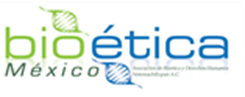 Mitos y Realidades de la Obesidad y los Trastornos de la conducta Alimentaria
Las enfermedades crónico-degenerativas se han convertido en uno de los principales problemas de salud pública, debido a su crecimiento y a los altos costos de su tratamiento, las dificultades para su prevención y las múltiples complicaciones de estas enfermedades.


Dr. Gabriel García Colorado, Presidente de la Asociación de Bioética y Derechos Humanos. www.bioeticamexicana.org
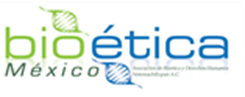 Mitos y Realidades de la Obesidad y los Trastornos de la conducta Alimentaria
Pero, sin duda hay que sumar a lo anterior una serie de modificaciones en los hábitos y estilos de vida, los cambios en el comportamiento humano y las expectativas de vida (45 a 78 años), sobre todo en el último siglo.


Dr. Gabriel García Colorado, Presidente de la Asociación de Bioética y Derechos Humanos. www.bioeticamexicana.org
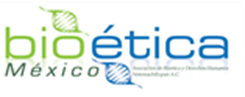 Mitos y Realidades de la Obesidad y los Trastornos de la conducta Alimentaria
La suma de las anteriores modificaciones han resultado en un gran incremento de la incidencia mundial de las enfermedades crónicas y muy especialmente el caso de la Diabetes, enfermedad en la cual influyen de una manera sobresaliente el sedentarismo y los pésimos hábitos dietéticos en los países industrializados y la mala alimentación en países como México.

Dr. Gabriel García Colorado, Presidente de la Asociación de Bioética y Derechos Humanos. www.bioeticamexicana.org
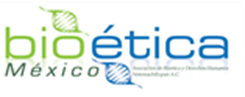 Mitos y Realidades de la Obesidad y los Trastornos de la conducta Alimentaria
La Organización Mundial de la Salud (OMS) calcula que el número de personas con diabetes en el mundo es en la actualidad de aproximadamente 180 millones y pronostica que aumentará a 366 millones en el año 2030, lo que da una prevalencia de entre el 2 al 3% en la actualidad y se incrementará hasta el 4 a 5 % en 2030

Dr. Gabriel García Colorado, Presidente de la Asociación de Bioética y Derechos Humanos. www.bioeticamexicana.org
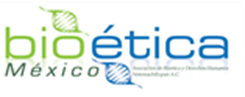 Mitos y Realidades de la Obesidad y los Trastornos de la conducta Alimentaria
En el caso de nuestro país estudios realizados por la Secretaría de Salud durante la década pasada señalan que la prevalencia de la Diabetes se encontraba entre 8 y 9% en la población mexicana  y  calculan que podrá llegar a 12.3% en el año 2025. 
Lo que implicaría estar en un porcentaje entre 300 a 400% superior al resto del mundo.  MITO O REALIDAD

Dr. Gabriel García Colorado, Presidente de la Asociación de Bioética y Derechos Humanos. www.bioeticamexicana.org
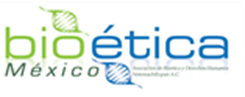 Mitos y Realidades de la Obesidad y los Trastornos de la conducta Alimentaria
El envejecimiento de la población y los cambios en los estilos de vida son los dos factores que más influyen en el incremento progresivo de la diabetes. Así, el cambio en los hábitos alimentarios y el creciente sedentarismo y aumento de la inactividad física, que provocan obesidad, tienen como consecuencia directa que la enfermedad esté aumentando en casi todo el mundo.
Dr. Gabriel García Colorado, Presidente de la Asociación de Bioética y Derechos Humanos. www.bioeticamexicana.org
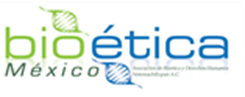 Mitos y Realidades de la Obesidad y los Trastornos de la conducta Alimentaria
Hay otros condicionantes que aumentan la probabilidad de desarrollar diabetes: la presencia de otras enfermedades como obesidad e hipertensión arterial, así como la historia familiar de diabetes, son factores que influyen notablemente en el desarrollo de esta enfermedad. En algunos casos la diabetes puede ser secundaria a alguna circunstancia concreta: consumo de alcohol, algunos fármacos (corticoides, antiinflamatorios, anticonceptivos en mujeres), enfermedades renales, y otras.
Dr. Gabriel García Colorado, Presidente de la Asociación de Bioética y Derechos Humanos. www.bioeticamexicana.org
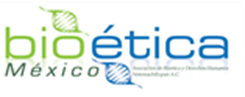 Mitos y Realidades de la Obesidad y los Trastornos de la conducta Alimentaria
El Secretario de Salud federal, hizo la semana pasada declaraciones públicas, acerca de que la diabetes ha cobrado más vidas que la Revolución Mexicana, 

Dr. Gabriel García Colorado, Presidente de la Asociación de Bioética y Derechos Humanos. www.bioeticamexicana.org
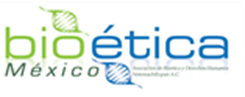 Mitos y Realidades de la Obesidad y los Trastornos de la conducta Alimentaria
Al respecto, el análisis más reconocido en torno a ese periodo de la vida nacional, realizado por Manuel Ordorica y José Luis Lezama, en su análisis demográfico de nuestro país en la época citada,  auspiciado por el Consejo Nacional de Población, llegaron a la cifra de 1.4 millones de muertos, 1.1 millones de nacimientos frustrados, 400 mil emigrados, y medio millón en error censal para un total de 3.4 millones de vidas afectadas por la Revolución.

Dr. Gabriel García Colorado, Presidente de la Asociación de Bioética y Derechos Humanos. www.bioeticamexicana.org
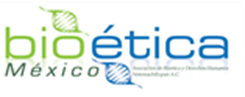 Mitos y Realidades de la Obesidad y los Trastornos de la conducta Alimentaria
MITO O REALIDAD
LA DIABETES ES MAS GRAVE EN MEXICO QUE CUALQUIER OTRO PAIS EN EL MUNDO, Y CUALES SERÍAN LOS CONDICIONANTES A ESTA SITUACIÓN




Dr. Gabriel García Colorado, Presidente de la Asociación de Bioética y Derechos Humanos. www.bioeticamexicana.org
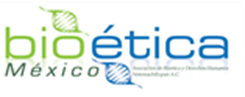 Mitos y Realidades de la Obesidad y los Trastornos de la conducta Alimentaria
Desde el año de 1940 la Diabetes ya se encontraba dentro de las primeras 20 causas de mortalidad, con una tasa de 4.2 por 100 000 habitantes. Pese a ello, se la consideraba una enfermedad poco frecuente (1% de la población adulta). Las consecuencias de la enfermedad crecieron a partir de 1970, cuando la diabetes ocupó el 15º lugar como causa de muerte. 


Dr. Gabriel García Colorado, Presidente de la Asociación de Bioética y Derechos Humanos. www.bioeticamexicana.org
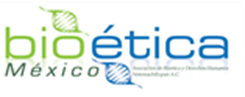 Mitos y Realidades de la Obesidad y los Trastornos de la conducta Alimentaria
En el año de 1980, diez años después ocupó el noveno lugar y para 1990 alcanzó el cuarto lugar como causa de mortalidad general en México, lo que se explica por el incremento en las expectativas de vida, y la mala alimentación de un gran número de personas.


Dr. Gabriel García Colorado, Presidente de la Asociación de Bioética y Derechos Humanos. www.bioeticamexicana.org
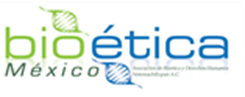 Mitos y Realidades de la Obesidad y los Trastornos de la conducta Alimentaria
A partir del año 2000, la Diabetes se convierte en la primera causa de muerte en mujeres y la segunda en hombres. 
Contrario a lo observado con otras enfermedades crónico degenerativas, la tasa de mortalidad por Diabetes aumentó desde el mismo año en que se convierte en la primera causa de mortalidad.


Dr. Gabriel García Colorado, Presidente de la Asociación de Bioética y Derechos Humanos. www.bioeticamexicana.org
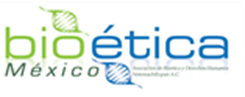 Mitos y Realidades de la Obesidad y los Trastornos de la conducta Alimentaria
La obesidad en México es considerada un problema relativamente nuevo, se ubica en el año de 1980 con la llegada de los alimentos procesados en la mayor parte del mercado de comida mexicana. asimismo los mexicanos hemos tenido una invasión de productos alimenticios con más grasa, azúcares y sal, 

Dr. Gabriel García Colorado, Presidente de la Asociación de Bioética y Derechos Humanos. www.bioeticamexicana.org
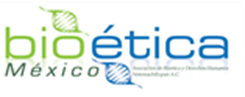 Mitos y Realidades de la Obesidad y los Trastornos de la conducta Alimentaria
A pesar de ser la primera causa de mortalidad, la Diabetes fue la undécima causa de ingreso a hospitales de la Secretaría de Salud en la pasada década, superada por factores de ingreso relacionados con el embarazo, accidentes, problemas perinatales y algunas de las infecciones o procedimientos quirúrgicos más comunes. 

Dr. Gabriel García Colorado, Presidente de la Asociación de Bioética y Derechos Humanos. www.bioeticamexicana.org
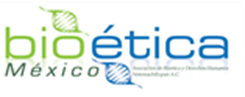 Mitos y Realidades de la Obesidad y los Trastornos de la conducta Alimentaria
La diabetes es el desenlace de un proceso iniciado varias décadas antes del diagnóstico. La mayoría de los individuos con diabetes tiene otros miembros de su familia con la misma enfermedad. 
La edad promedio de muertes por diabetes se ubica en los 66 años, en tanto para 2015 la esperanza de vida en México subió hasta llegar a 76,92 años. Ese año la esperanza de vida de las mujeres fue de 79,39 años, mayor que la de los hombres que fue de 74,57 años.

Dr. Gabriel García Colorado, Presidente de la Asociación de Bioética y Derechos Humanos. www.bioeticamexicana.org
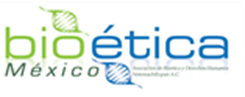 Mitos y Realidades de la Obesidad y los Trastornos de la conducta Alimentaria
Esperanza de vida en países europeos en 2015,
España 83,00
Alemania 80,70
Reino Unido 81,00 
Francia 	82,40
Italia  82,70 
Portugal 81,30	 

Dr. Gabriel García Colorado, Presidente de la Asociación de Bioética y Derechos Humanos. www.bioeticamexicana.org
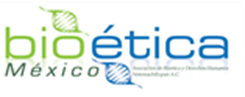 Mitos y Realidades de la Obesidad y los Trastornos de la conducta Alimentaria
La mayor parte de las enfermedades crónicas y degenerativas resulta de la interacción de factores genéticos y ambientales. La predisposición para padecer el trastorno sólo se hace evidente cuando el individuo tiene un estilo de vida propicio. En los últimos 50 años la población mexicana se concentró en grandes centros urbanos, modificó su dieta y disminuyó su actividad física


Dr. Gabriel García Colorado, Presidente de la Asociación de Bioética y Derechos Humanos. www.bioeticamexicana.org
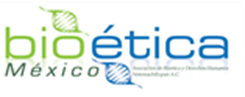 Mitos y Realidades de la Obesidad y los Trastornos de la conducta Alimentaria
Sus costumbres alimenticias se modificaron, con incremento del consumo de calorías, azúcares simples y grasas. En las zonas rurales, la distribución de nutrientes en la dieta promedio es de 64% de carbohidratos, 12.1% de proteínas y 22.7% de grasas. Al migrar los individuos de una área rural a una urbana, el consumo de grasas aumenta 
Dr. Gabriel García Colorado, Presidente de la Asociación de Bioética y Derechos Humanos. www.bioeticamexicana.org
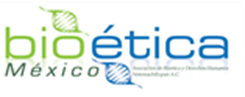 Mitos y Realidades de la Obesidad y los Trastornos de la conducta Alimentaria
El sedentarismo es la actitud del sujeto que lleva una vida sedentaria. En la actualidad, el término está asociado al sedentarismo físico, es decir a la falta de actividad física.


Dr. Gabriel García Colorado, Presidente de la Asociación de Bioética y Derechos Humanos. www.bioeticamexicana.org
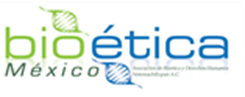 Mitos y Realidades de la Obesidad y los Trastornos de la conducta Alimentaria
El sedentarismo es más habitual en las ciudades, donde la tecnología está orientada a evitar los grandes esfuerzos físicos. Estar muchas horas al día viendo televisión o sentado frente a un ordenador es una muestra de sedentarismo, que fomenta la obesidad, debilita los huesos y aumenta el riesgo de las enfermedades cardíacas.

Dr. Gabriel García Colorado, Presidente de la Asociación de Bioética y Derechos Humanos. www.bioeticamexicana.org
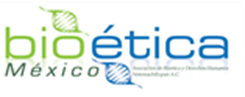 Mitos y Realidades de la Obesidad y los Trastornos de la conducta Alimentaria
La actividad física de un alto porcentaje de la población se reduce al mínimo. El resultado en el incremento del contenido energético de la dieta y una reducción del gasto de energía por medio del ejercicio. Los fenómenos sociales y culturales que determinan los cambios del estilo de vida están vigentes y son demostrables incluso en zonas rurales. Por ello, la epidemiología de la diabetes y sus complicaciones son un fenómeno dinámico y las actualizaciones de los estudios representativos de la población general son indispensables. 

Dr. Gabriel García Colorado, Presidente de la Asociación de Bioética y Derechos Humanos. www.bioeticamexicana.org
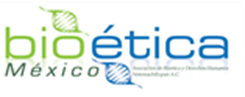 Mitos y Realidades de la Obesidad y los Trastornos de la conducta Alimentaria
La prevalencia nacional de diabetes mellitus en adultos mexicanos de 20 a 103 años es de 7.5%, lo que representa que poco más de 3.6 millones de adultos padecían esta enfermedad. El 77% de ellos tenía ya un diagnóstico médico previo. La frecuencia fue apenas mayor en las mujeres 7.8% en total, con un 7.2% en total,

Dr. Gabriel García Colorado, Presidente de la Asociación de Bioética y Derechos Humanos. www.bioeticamexicana.org
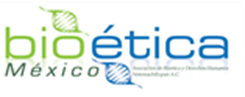 Mitos y Realidades de la Obesidad y los Trastornos de la conducta Alimentaria
La prevalencia aumentó en relación directa con la edad; se encontraron notables diferencias al comparar la población dividida en tres estratos, desde 2.3% antes de los 40 años, hasta 21.2% después de los 60. En la población urbana la prevalencia fue significativamente mayor (8.1%) que en la población rural (6.5%). La enfermedad fue más frecuente en la región norte del país (8.4%) y en el área metropolitana de la Ciudad de México (8.1%).

Dr. Gabriel García Colorado, Presidente de la Asociación de Bioética y Derechos Humanos. www.bioeticamexicana.org
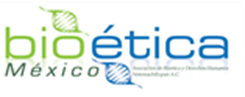 Mitos y Realidades de la Obesidad y los Trastornos de la conducta Alimentaria
La frecuencia de diabetes fue mayor en la población con menor índice de escolaridad (9.9% contra 4.4% respecto del grupo de mayor escolaridad) y en la de menor ingreso (8.1% contra 6.9 en grupos con ingresos mayores de dos o más salarios mínimos). 


Dr. Gabriel García Colorado, Presidente de la Asociación de Bioética y Derechos Humanos. www.bioeticamexicana.org
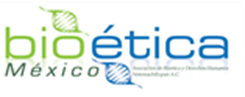 Mitos y Realidades de la Obesidad y los Trastornos de la conducta Alimentaria
LA PATOLOGIA DE LA POBREZA
Ingresos per cápita
Nivel de estudios
Estilos de vida
Acceso a buenos alimentos
Acceso a la salud


Dr. Gabriel García Colorado, Presidente de la Asociación de Bioética y Derechos Humanos. www.bioeticamexicana.org
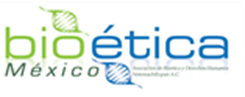 Mitos y Realidades de la Obesidad y los Trastornos de la conducta Alimentaria
Factores agregados a la pobreza: ignorancia, insuficiencia cultural, falta de conocimientos sobre todo en lo que se refiere a enfermedades, de higiene personal, alimenticios, de aseo genital, de
educación sexual; retardos fatales en la atención médica, el enfermo se presenta tardíamente a la institución hospitalaria con uno o varios padecimientos avanzados, lo que indudablemente depende en parte de la historia natural de la enfermedad, 

Dr. Gabriel García Colorado, Presidente de la Asociación de Bioética y Derechos Humanos. www.bioeticamexicana.org
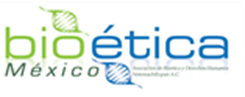 Mitos y Realidades de la Obesidad y los Trastornos de la conducta Alimentaria
pero creemos que más aún de la ignorancia del paciente sobre el significado de los síntomas iniciales, de lo que debe o no debe hacerse, que le hace presa fácil del curandero, del charlatán o del profesional no honesto. 
ALEJANDRO CELIS



Dr. Gabriel García Colorado, Presidente de la Asociación de Bioética y Derechos Humanos. www.bioeticamexicana.org
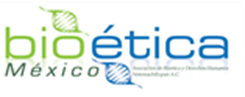 Mitos y Realidades de la Obesidad y los Trastornos de la conducta Alimentaria
Casi 1.5 millones de diabéticos, con diagnóstico médico previo, son derechohabientes del IMSS o el ISSSTE, mientras que 1.7 millones de diabéticos carecían de acceso a servicios médicos de seguridad social.


Dr. Gabriel García Colorado, Presidente de la Asociación de Bioética y Derechos Humanos. www.bioeticamexicana.org
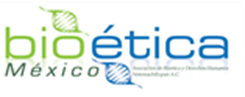 Mitos y Realidades de la Obesidad y los Trastornos de la conducta Alimentaria
Los diabéticos de 60 años y más, fueron en su mayoría mujeres (58.4%) que vivían en zonas urbanas (70.3%), con seis años o menos de escolaridad (81.5%) y con menos de tres salarios mínimos como ingreso en el hogar (60.6%). 
De ellos, 70.6 % tenía además hipertensión.


Dr. Gabriel García Colorado, Presidente de la Asociación de Bioética y Derechos Humanos. www.bioeticamexicana.org
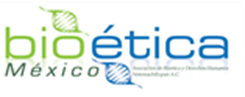 Mitos y Realidades de la Obesidad y los Trastornos de la conducta Alimentaria
La población con obesidad, según su índice de masa corporal y circunferencia de la cintura, presentó una prevalencia mucho mayor que aquélla sin obesidad, aunque no fue conclusivo para Diabetes



Dr. Gabriel García Colorado, Presidente de la Asociación de Bioética y Derechos Humanos. www.bioeticamexicana.org
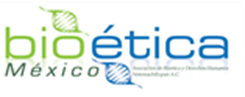 Mitos y Realidades de la Obesidad y los Trastornos de la conducta Alimentaria
La obesidad abdominal se asoció con la diabetes sólo en las mujeres; en contraste, la residencia en una zona urbana se asoció con la diabetes exclusivamente en los hombres. 
Las asociaciones más fuertes se observaron con la edad, el antecedente familiar y la microalbuminuria.

Dr. Gabriel García Colorado, Presidente de la Asociación de Bioética y Derechos Humanos. www.bioeticamexicana.org
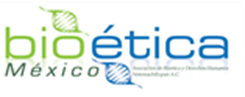 Mitos y Realidades de la Obesidad y los Trastornos de la conducta Alimentaria
Los datos de la Encuesta Nacional de Salud son prueba del grave problema de salud que representa la diabetes tipo 2 en México. 
Este padecimiento está presente en un elevado porcentaje de los adultos. 


Dr. Gabriel García Colorado, Presidente de la Asociación de Bioética y Derechos Humanos. www.bioeticamexicana.org
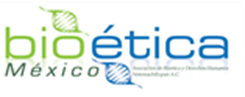 Mitos y Realidades de la Obesidad y los Trastornos de la conducta Alimentaria
Su efecto se magnifica al afectar con mayor frecuencia a grupos de población cuyos factores sociales o económicos limitan su acceso al tratamiento. La enfermedad es más frecuente en personas mayores de 60 años y en grupos de baja escolaridad o cuyos ingresos no superaban los dos salarios mínimos. 


Dr. Gabriel García Colorado, Presidente de la Asociación de Bioética y Derechos Humanos. www.bioeticamexicana.org
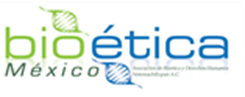 Mitos y Realidades de la Obesidad y los Trastornos de la conducta Alimentaria
Los datos de la ENSA demuestran que se requieren prácticas específicas para los sujetos mayores de 60 años, para adultos jóvenes de bajos ingresos, para personas de baja escolaridad y para mujeres obesas. 
En México, la diabetes afecta a uno de cada cuatro individuos mayores de 60 años. 


Dr. Gabriel García Colorado, Presidente de la Asociación de Bioética y Derechos Humanos. www.bioeticamexicana.org
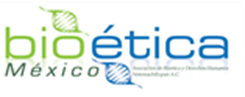 Mitos y Realidades de la Obesidad y los Trastornos de la conducta Alimentaria
Cómo reducir la carga de la diabetes
Prevención
Se ha demostrado que medidas simples relacionadas con el estilo de vida son eficaces para prevenir la diabetes de tipo 2 o retrasar su aparición. Para ayudar a prevenir la diabetes de tipo 2 y sus complicaciones se debe:
alcanzar y mantener un peso corporal saludable.
 .
Dr. Gabriel García Colorado, Presidente de la Asociación de Bioética y Derechos Humanos. www.bioeticamexicana.org
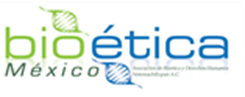 Mitos y Realidades de la Obesidad y los Trastornos de la conducta Alimentaria
Cómo reducir la carga de la diabetes
Prevención
mantenerse activo físicamente: al menos 30 minutos de actividad regular de intensidad moderada la mayoría de los días de la semana; para controlar el peso puede ser necesaria una actividad más intensa.
consumir una dieta saludable, que evite el azúcar y las grasas saturadas, evitar el consumo de tabaco, puesto que aumenta el riesgo de sufrir diabetes y enfermedades cardiovasculares.
 
Dr. Gabriel García Colorado, Presidente de la Asociación de Bioética y Derechos Humanos. www.bioeticamexicana.org
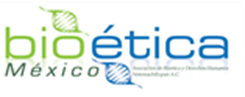 Mitos y Realidades de la Obesidad y los Trastornos de la conducta Alimentaria
La elevada prevalencia en ancianos justifica el escrutinio sistemático de la diabetes en este grupo de edad. El porcentaje creciente de mexicanos que superan los 60 años hace necesaria la creación de programas de tratamiento adaptados a sus peculiaridades. Por ejemplo, en este grupo, la frecuencia y severidad de los factores de riesgo cardiovascular es mayor que en el resto de la población. 


Dr. Gabriel García Colorado, Presidente de la Asociación de Bioética y Derechos Humanos. www.bioeticamexicana.org
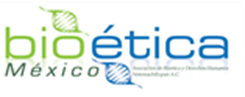 Mitos y Realidades de la Obesidad y los Trastornos de la conducta Alimentaria
En ellos, la diabetes interactúa con otros procesos degenerativos que aumentan el riesgo de caídas, deterioro cognitivo, ceguera y otras complicaciones que causan invalidez y pérdida de la independencia. 


Dr. Gabriel García Colorado, Presidente de la Asociación de Bioética y Derechos Humanos. www.bioeticamexicana.org
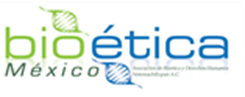 Mitos y Realidades de la Obesidad y los Trastornos de la conducta Alimentaria
El predominio de la enfermedad en grupos con bajos recursos económicos y baja escolaridad obliga a la creación de medidas que faciliten el acceso al tratamiento. La educación y los medicamentos de bajo costo deben ocupar un lugar preponderante en dichos programas.


Dr. Gabriel García Colorado, Presidente de la Asociación de Bioética y Derechos Humanos. www.bioeticamexicana.org
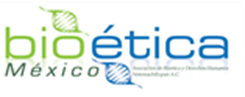 Mitos y Realidades de la Obesidad y los Trastornos de la conducta Alimentaria
Los datos presentados son útiles para la implementación de programas de escrutinio y prevención. Los resultados confirman que la diabetes debe ser motivo de escrutinio en familiares de primer grado e individuos que tengan uno o más de los componentes del síndrome metabólico (hipertensión, dislipidemia, obesidad y microalbuminuria).  


Dr. Gabriel García Colorado, Presidente de la Asociación de Bioética y Derechos Humanos. www.bioeticamexicana.org
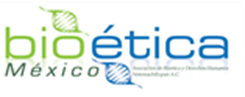 Mitos y Realidades de la Obesidad y los Trastornos de la conducta Alimentaria
A diferencia de otros estudios, la obesidad abdominal no se asoció con la diabetes en los hombres. Esta posible contradicción puede explicarse por el punto de corte menos estricto (102 contra 88 cm), que se aplica a los hombres en comparación con las mujeres para definir la obesidad abdominal. 


Dr. Gabriel García Colorado, Presidente de la Asociación de Bioética y Derechos Humanos. www.bioeticamexicana.org
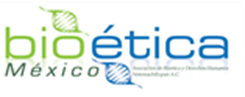 Mitos y Realidades de la Obesidad y los Trastornos de la conducta Alimentaria
En cuanto a la mortalidad por Diabetes, de acuerdo con datos del Instituto Nacional de Estadística y Geografía (INEGI), en 2011 este
padecimiento fue responsable del 13.7 por ciento de las defunciones, lo que la colocó como la primera causa de mortalidad en el país. En ese año, se presentaron 80,788 muertes por Diabetes en México, es decir, una tasa de 69.8 por cada 100,000 habitantes.


Dr. Gabriel García Colorado, Presidente de la Asociación de Bioética y Derechos Humanos. www.bioeticamexicana.org
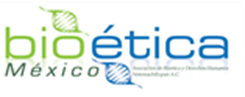 Mitos y Realidades de la Obesidad y los Trastornos de la conducta Alimentaria
Las afectaciones que la Diabetes causa pueden medirse también en términos del gasto de las instituciones de salud, así como de los pacientes, para tratar la enfermedad. Se estima que los costos directos totales de la Diabetes (es decir, los recursos gastados en consultas, diagnóstico, medicamentos, hospitalización y complicaciones) fueron de aproximadamente 45.7 mil millones de pesos (3,425 millones de dólares) en 2011. Se calcula también que, para ese año, los costos indirectos totales (es decir, los derivados de mortalidad prematura, discapacidad permanente y discapacidad temporal) fueron de aproximadamente 57.5 mil  millones de pesos (4,304 millones de dólares) en el mismo año.

Dr. Gabriel García Colorado, Presidente de la Asociación de Bioética y Derechos Humanos. www.bioeticamexicana.org
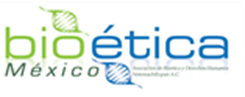 Mitos y Realidades de la Obesidad y los Trastornos de la conducta Alimentaria
El gasto en Diabetes absorbe casi un sexto del gasto total ejercido en prevención y atención de enfermedades, emergencias, planificación familiar y otros relacionados al rubro de la salud



Dr. Gabriel García Colorado, Presidente de la Asociación de Bioética y Derechos Humanos. www.bioeticamexicana.org
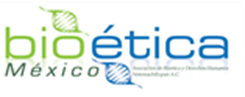 Mitos y Realidades de la Obesidad y los Trastornos de la conducta Alimentaria
Visto de otra forma, el costo de la Diabetes para México es mayor al presupuesto destinado al desarrollo social (0.71 por ciento del PIB)26 o al gasto federal en ciencia y tecnología (0.44 por ciento del PIB)

Dr. Gabriel García Colorado, Presidente de la Asociación de Bioética y Derechos Humanos. www.bioeticamexicana.org
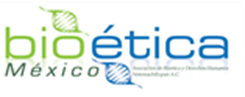 Mitos y Realidades de la Obesidad y los Trastornos de la conducta Alimentaria
Sufrir anorexia aumenta unas cinco veces el riesgo de muerte y padecer bulimia u otro tipo de desorden alimentario lo duplica, según un estudio realizado por investigadores de la Loughborough University, en Reino Unido, publicado en 'Archives of General Psychiatry


Dr. Gabriel García Colorado, Presidente de la Asociación de Bioética y Derechos Humanos. www.bioeticamexicana.org
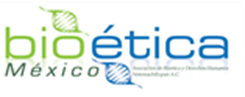 Mitos y Realidades de la Obesidad y los Trastornos de la conducta Alimentaria
La causa del fallecimiento de estos pacientes no está siempre clara. Sin embargo, entre los pacientes con anorexia que mueren, uno de cada cinco casos es un suicidio. Las otras muertes son atribuidas a los brutales efectos que tienen los desórdenes alimentarios sobre el cuerpo cuando se sufren durante mucho tiempo.

Dr. Gabriel García Colorado, Presidente de la Asociación de Bioética y Derechos Humanos. www.bioeticamexicana.org
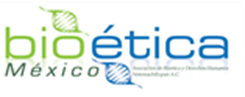 Mitos y Realidades de la Obesidad y los Trastornos de la conducta Alimentaria
Los trastornos alimenticios (TCA) engloban varias enfermedades crónicas y progresivas que, a pesar de que se manifiestan a través de la conducta alimentaria, en realidad consisten en una gama muy compleja de síntomas entre los que prevalece una alteración o distorsión de la auto-imagen corporal, un gran temor a subir de peso y la adquisición de una serie de valores a través de una imagen corporal.

Dr. Gabriel García Colorado, Presidente de la Asociación de Bioética y Derechos Humanos. www.bioeticamexicana.org
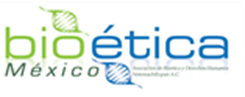 Mitos y Realidades de la Obesidad y los Trastornos de la conducta Alimentaria
En los últimos 30 años, los TCA surgieron como enfermedades cada vez más frecuentes, sobre todo en los adolescentes. Los estudios sobre la frecuencia de estos trastornos muestran un aumento preocupante, principalmente en la población de mujeres jóvenes. Se ha encontrado que entre 1 y 2% de las mujeres padecen de anorexia nerviosa (AN), y entre 1 y 3% padecen bulimia nerviosa (BN). 


Dr. Gabriel García Colorado, Presidente de la Asociación de Bioética y Derechos Humanos. www.bioeticamexicana.org
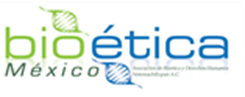 Mitos y Realidades de la Obesidad y los Trastornos de la conducta Alimentaria
Estos trastornos se presentan en una proporción de 10 a 1 en las mujeres con respecto a los varones, aunque en los últimos años se ha incrementado el número de varones que los padecen. Generalmente el inicio de los trastornos de la conducta alimentaria es de los 14 años hasta los 20.

 
Dr. Gabriel García Colorado, Presidente de la Asociación de Bioética y Derechos Humanos. www.bioeticamexicana.org
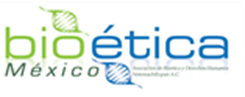 Mitos y Realidades de la Obesidad y los Trastornos de la conducta Alimentaria
En México se han llevado a cabo diversos estudios para detectar dichas manifestaciones conductuales. Los hallazgos en muestras representativas de estudiantes de entre 14 y 24 años de edad han indicado que 1.1% de varones y 5% de mujeres en el estado de Morelos y 3.4% de varones y 9.6% de mujeres en la Ciudad de México refieren dichas conductas. 

Dr. Gabriel García Colorado, Presidente de la Asociación de Bioética y Derechos Humanos. www.bioeticamexicana.org
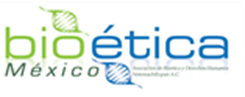 Mitos y Realidades de la Obesidad y los Trastornos de la conducta Alimentaria
Los factores sociales que predisponen a la enfermedad, e incluso la desencadenan, son muchos y muy complejos. La presión social y mediática que existe en torno a la línea y el adelgazamiento tiene un papel decisivo en la aparición y desarrollo de la enfermedad; la moda y la publicidad incitan más frecuentemente a adelgazar que a mantener una buena salud.


Dr. Gabriel García Colorado, Presidente de la Asociación de Bioética y Derechos Humanos. www.bioeticamexicana.org
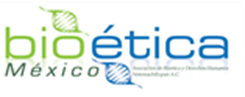 Mitos y Realidades de la Obesidad y los Trastornos de la conducta Alimentaria
Los factores socioculturales predisponentes que podrían influir e incluso desencadenar el curso de la enfermedad son, en general, la presión y los estereotipos sociales.  


 

Dr. Gabriel García Colorado, Presidente de la Asociación de Bioética y Derechos Humanos. www.bioeticamexicana.org
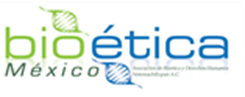 Mitos y Realidades de la Obesidad y los Trastornos de la conducta Alimentaria
Muchas Gracias


 
Dr. Gabriel García Colorado, Presidente de la Asociación de Bioética y Derechos Humanos. www.bioeticamexicana.org